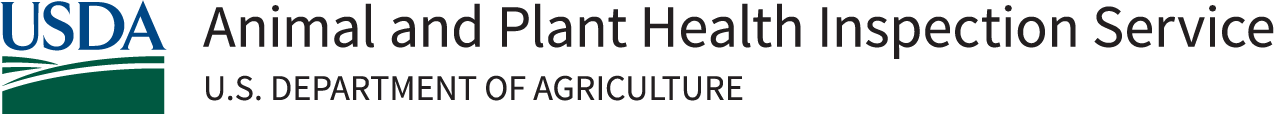 S&T CAPS Support
Annual NCC Meeting 
Jan 31- Feb 1, 2023

Sam Kim
[Speaker Notes: [Don’t forget to ask the moderator to hold any questions until the end]]
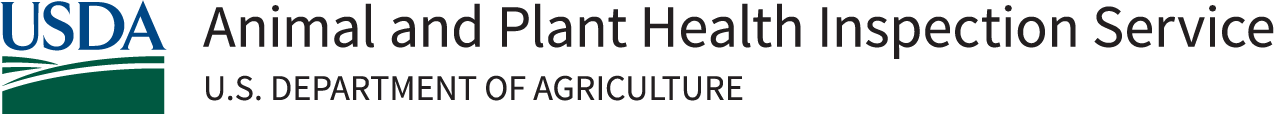 About the Priority Pest Listhttps://caps.ceris.purdue.edu/pest-surveillance-guidelines/about-priority-pest-list
Pests are removed if:
they have been federally deregulated or
have become established in multiple states.

Pests are added if:
they are predicted to have a high impact in the United States in OPEP assessment and
effective methods and resources are available to support detection surveys.
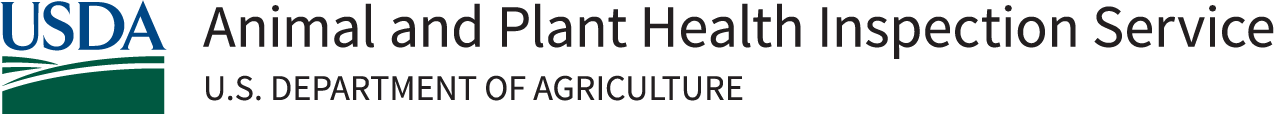 Objective Prioritization of Exotic Pests (OPEP)
Assessment looking into 
evaluating the likelihood that an exotic pest will cause significant impacts if introduced into the United State
Low, moderate, high impact
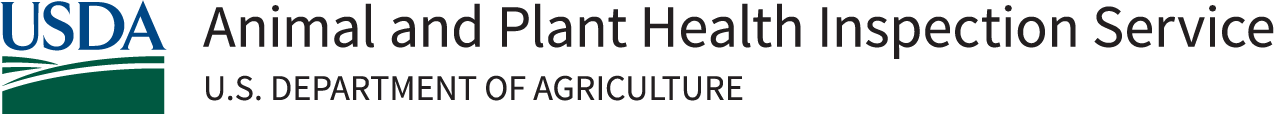 Removal From Priority Pest List
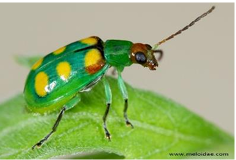 Diabrotica speciosa – Cucurbit beetle
Reason – moderate value in OPEP assessment
Heteronychus arator – Black maize beetle
Reason – moderate value in OPEP assessment
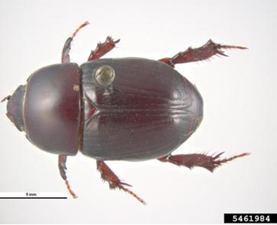 S&T CAPS Support Team
Shelley Gray, AD, Lead
Sam Kim, Acting AD
Colin Funaro, Team lead
Contact us at 
stcaps@usda.gov